Starter – Option 1

Calculate the area and circumference of the following circles. 
Give your answers correct to 2 decimal places.
Answers
Starter – Option 1

Calculate the area and circumference/perimeter of the following shapes. Give your answers correct to 3 significant figures.
Think – Pair – Share 

How would you calculate the area of this sector?
Think – Pair – Share 

How would you calculate the area of this sector?
Think – Pair – Share 

How would you calculate the area of this sector?
Extension
£20.97
The diagram shows a pond. The pond is in the shape of a sector of a circle. Craig is going to put edging on the perimeter of the pond. Edging is sold in lengths of 2.5 metres. Each length of edging costs £6.99. Work out the total cost of edging Craig needs to buy.
Answers
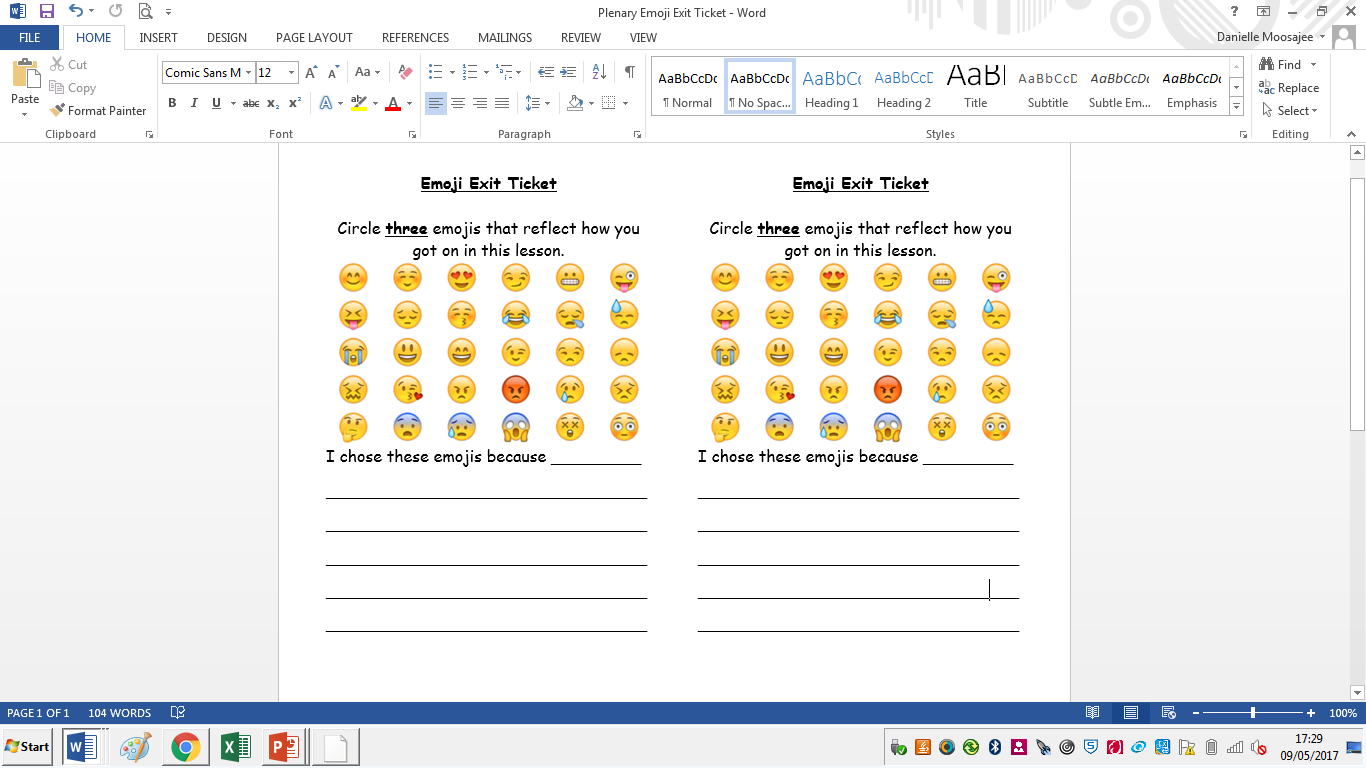 Plenary
Complete the exit ticket and place it on my desk 